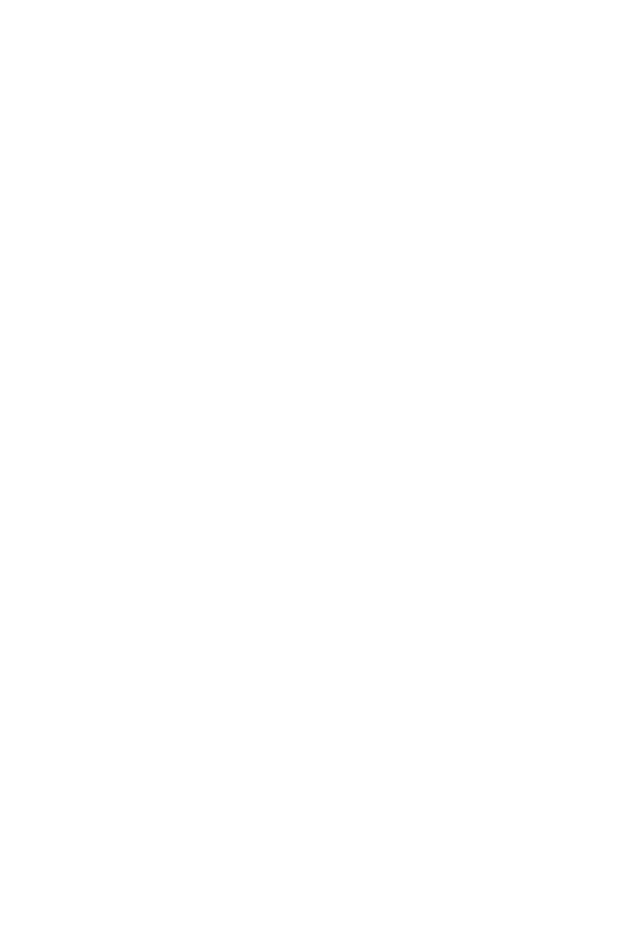 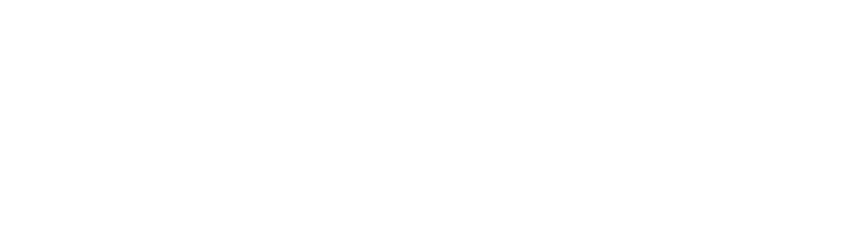 Цифровая трансформация  здравоохранения Республики Дагестан
Мустафаев Эдуард КамиловичДиректор РМИАЦ Республики Дагестан
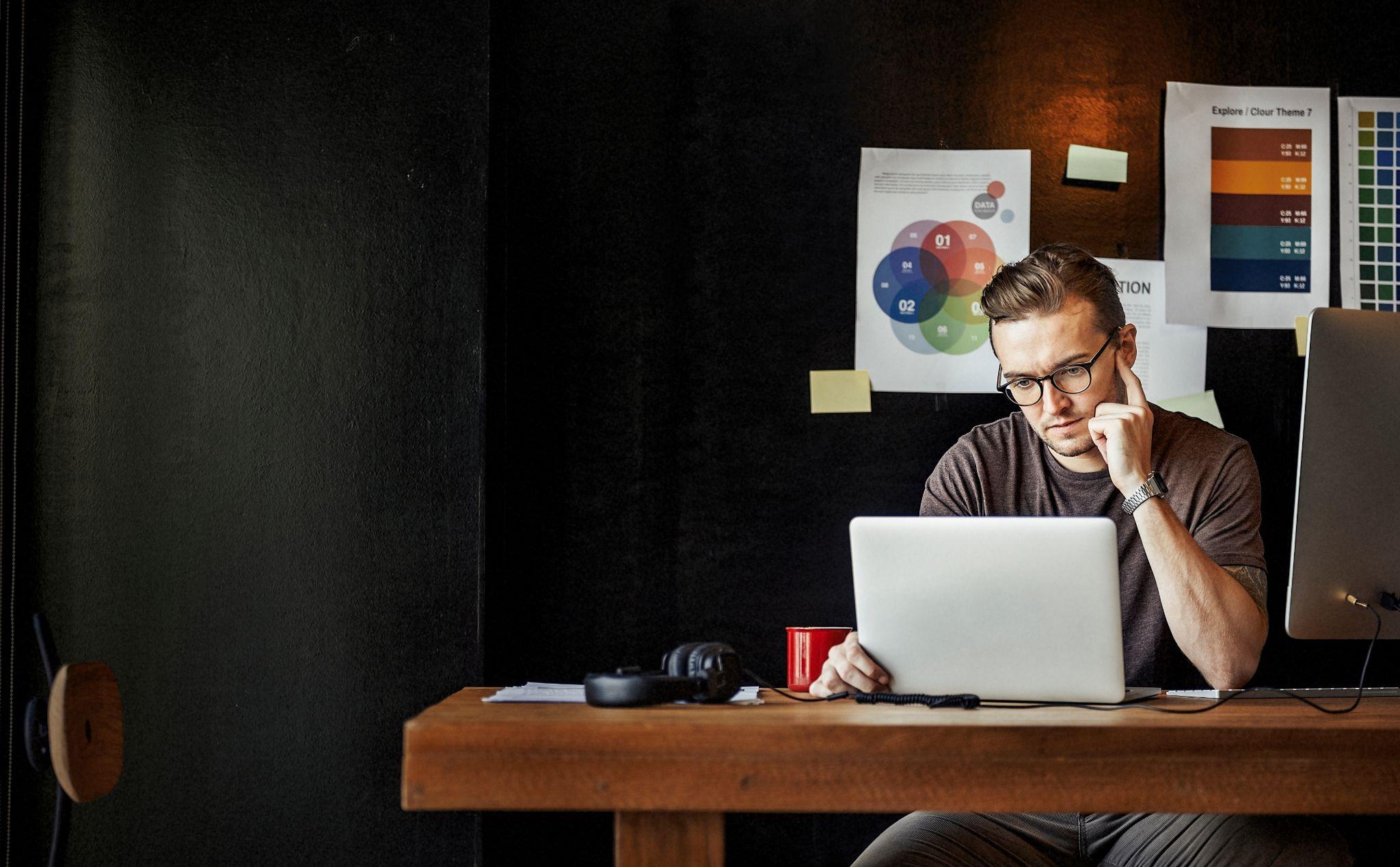 Информационно-коммуникационная инфраструктура
8,6
тыс.
тыс.
16,6
1163
Компьютеров для врачей
мобильных планшета
принтеров и МФУ
17+
384
88
тыс.
серверов  (PACS)
точек локальной сети
сенсорных терминала
1509
устройств для защиты каналов связи
02
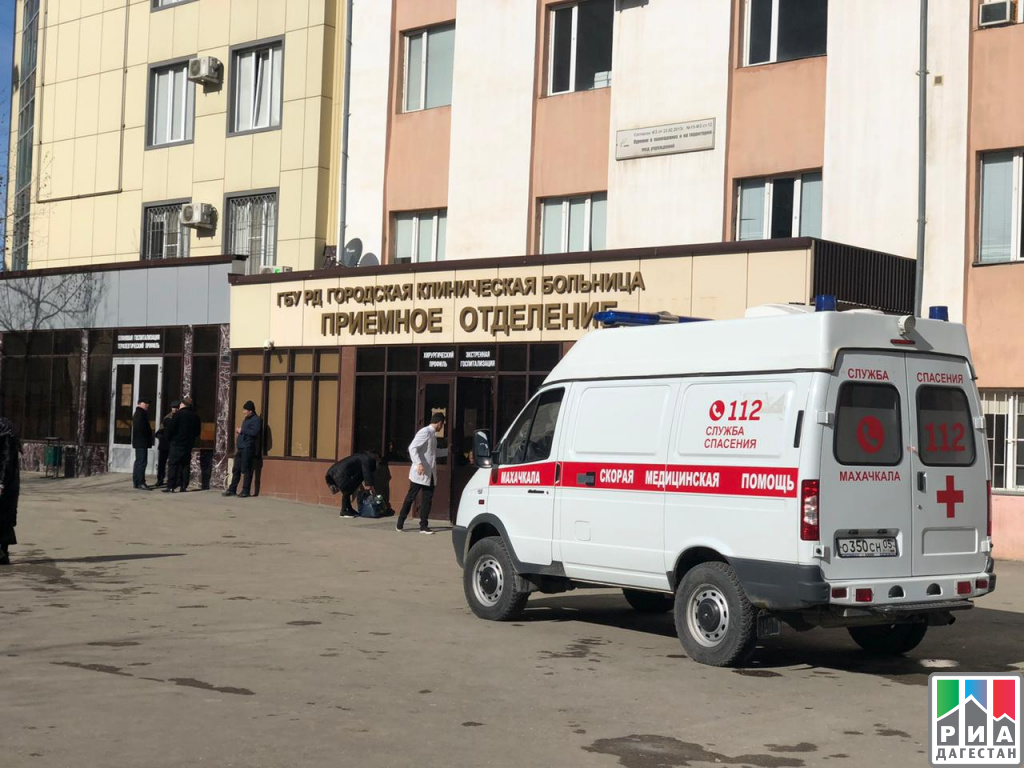 Характеристика системы здравоохранения 
Республики Дагестан
22
89
5
Поликлиники
Стационаров
Межрайонных станций СМП
1
3
5
Стоматологии
Организации особого типа
Дом ребенка
1
169
5
Станция переливания крови
Санаторно-курортных организаций
Врачебных амбулаторий
119
1003
Участковых больниц
ФП и ФАП
03
Подсистема «Центральный архив медицинских изображений (ЦАМИ)»
Подсистемы Единой цифровой платформы
Поликлиника
Стационар
Лабораторная информационная подсистема
Центральный архив медицинских изображений
Лекарственное обеспечение и электронные рецепты
Электронная медицинская карта
Телемедицинская подсистема
Скорая медицинская помощь
04
4
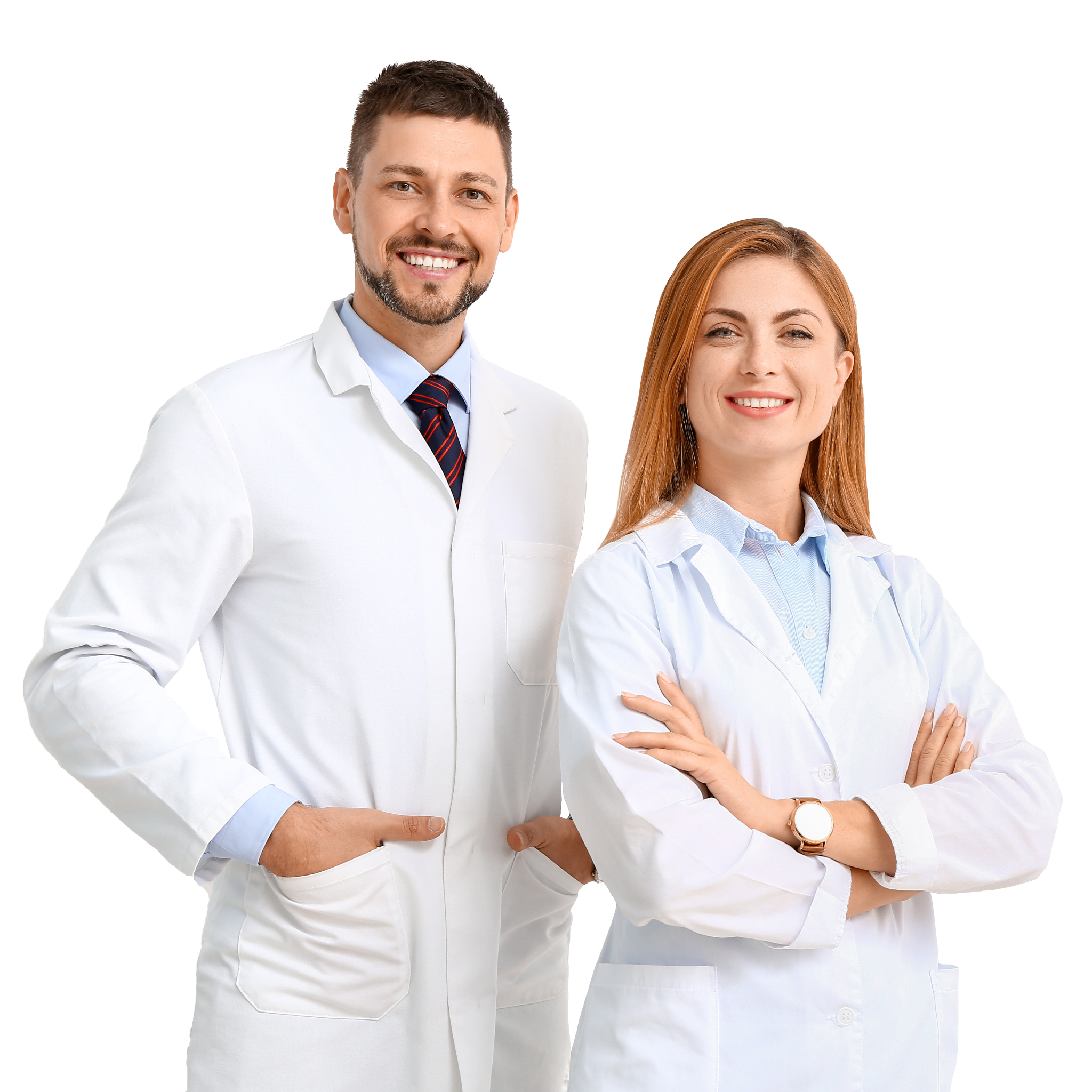 Электронная поликлиника
Ведение электронной медицинской документации
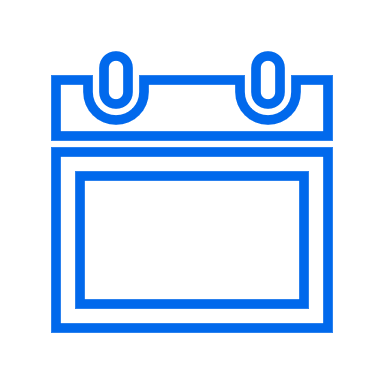 Электронное расписание приема врачей
Диспансеризация и профилактические медицинские осмотры

Вакцинопрофилактика
05
42
Формирование электронных 
медицинских документов
вида электронных медицинских документов
МЛН
13,1
электронных медицинских документов
из них:
ТЫС.
осмотров (консультаций) врачей
МЛН
МЛН
6
1
609
лабораторных исследований
диагностических исследований
06
Межведомственное электронное взаимодействие
07
7
Дистанционная запись на прием к врачу
08
8
Льготное лекарственное обеспечение
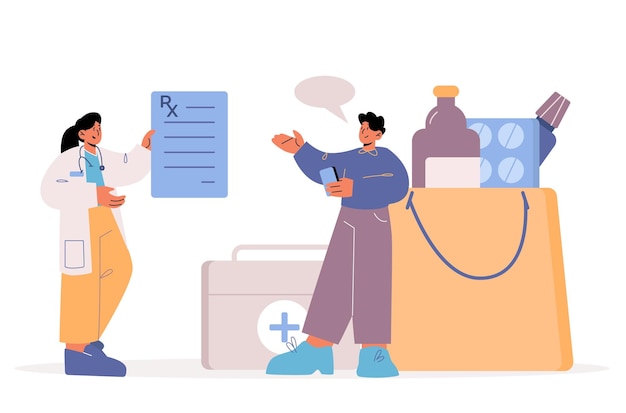 К единой информационной системе лекарственного обеспечения подключены 398 поликлинических подразделений медицинских организаций и 95 аптек
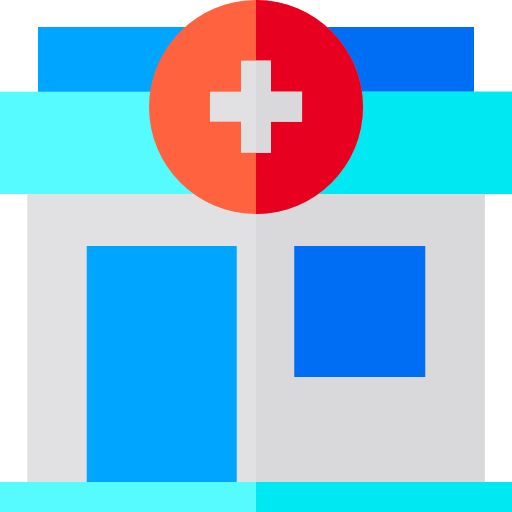 Ежегодно выписывается более 150 тыс. льготных рецептов
09
Центральный архив медицинских изображений
Подсистема «Центральный архив медицинских изображений (ЦАМИ)»
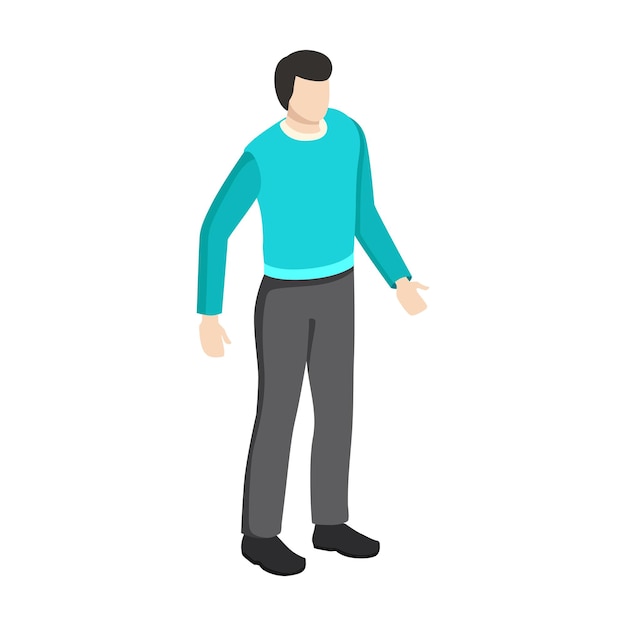 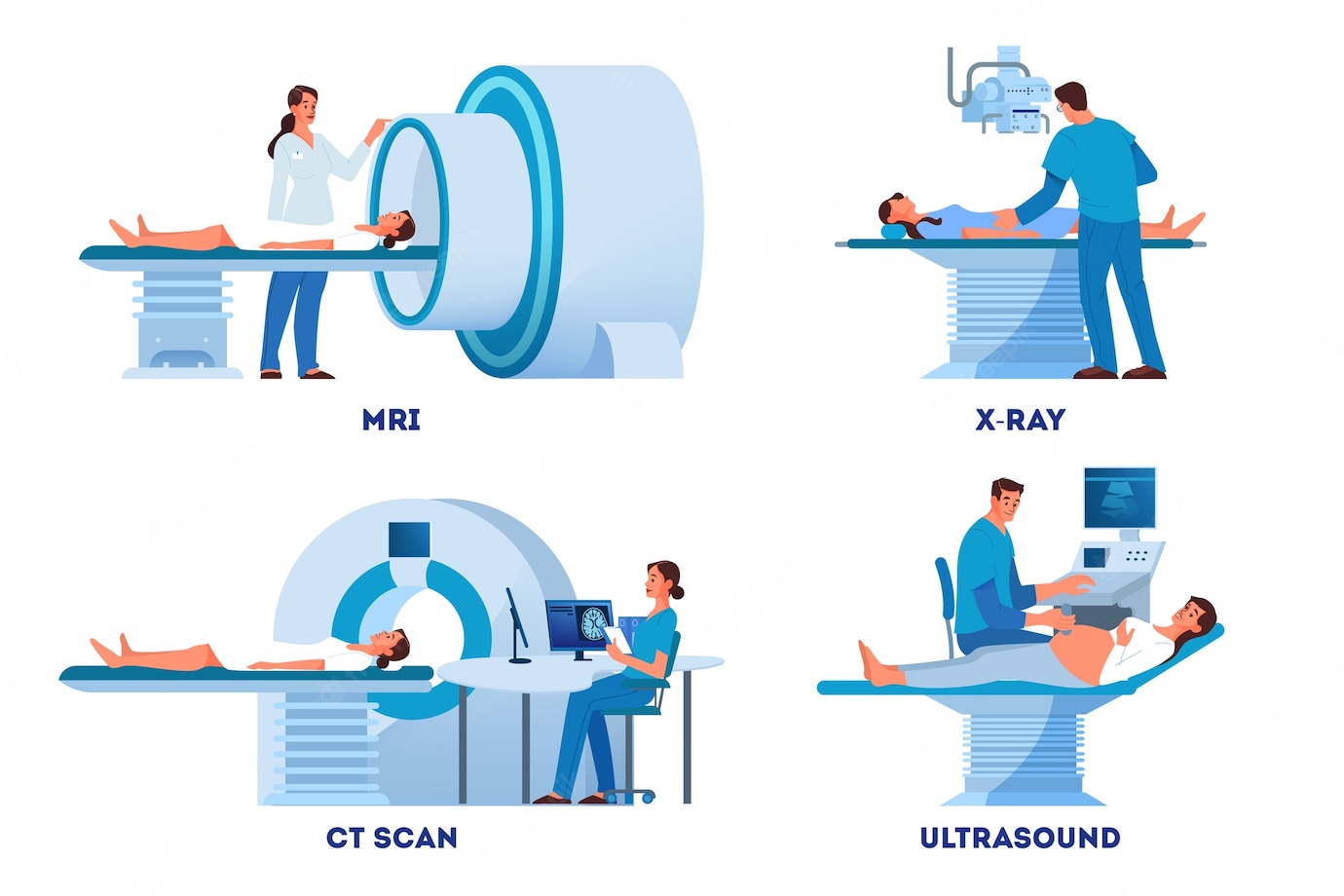 Портал Госуслуг
    Региональный портал медуслуг
       Мобильное приложение
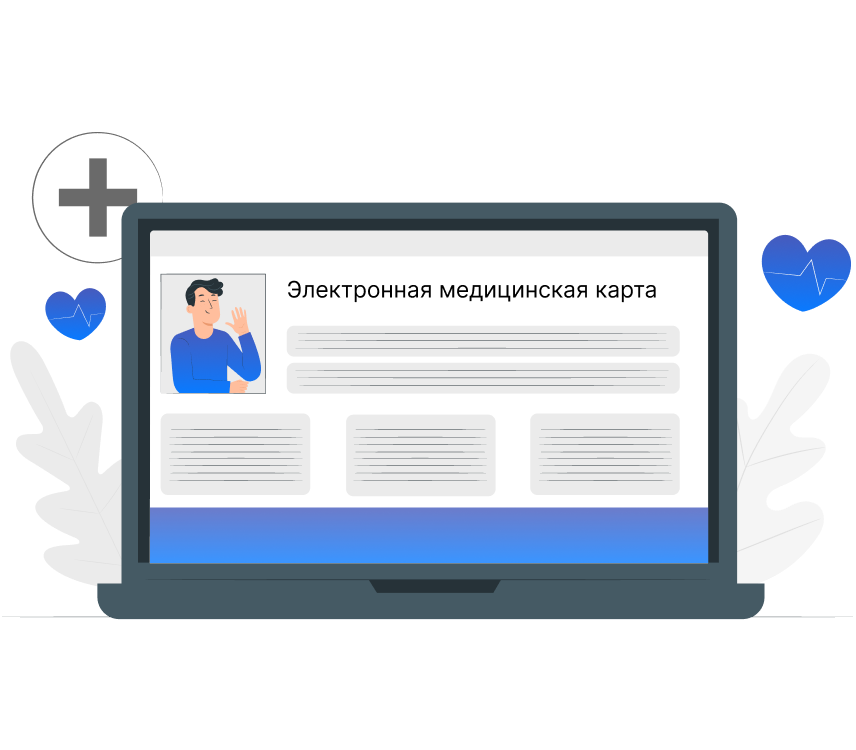 Рентген
Пациент
УЗИ
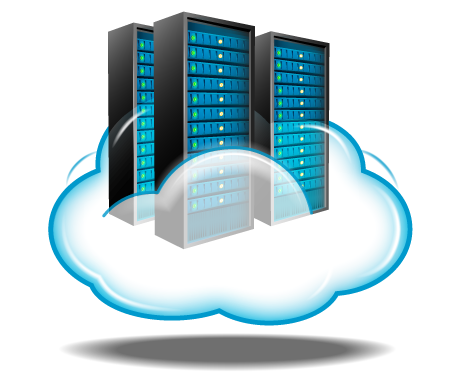 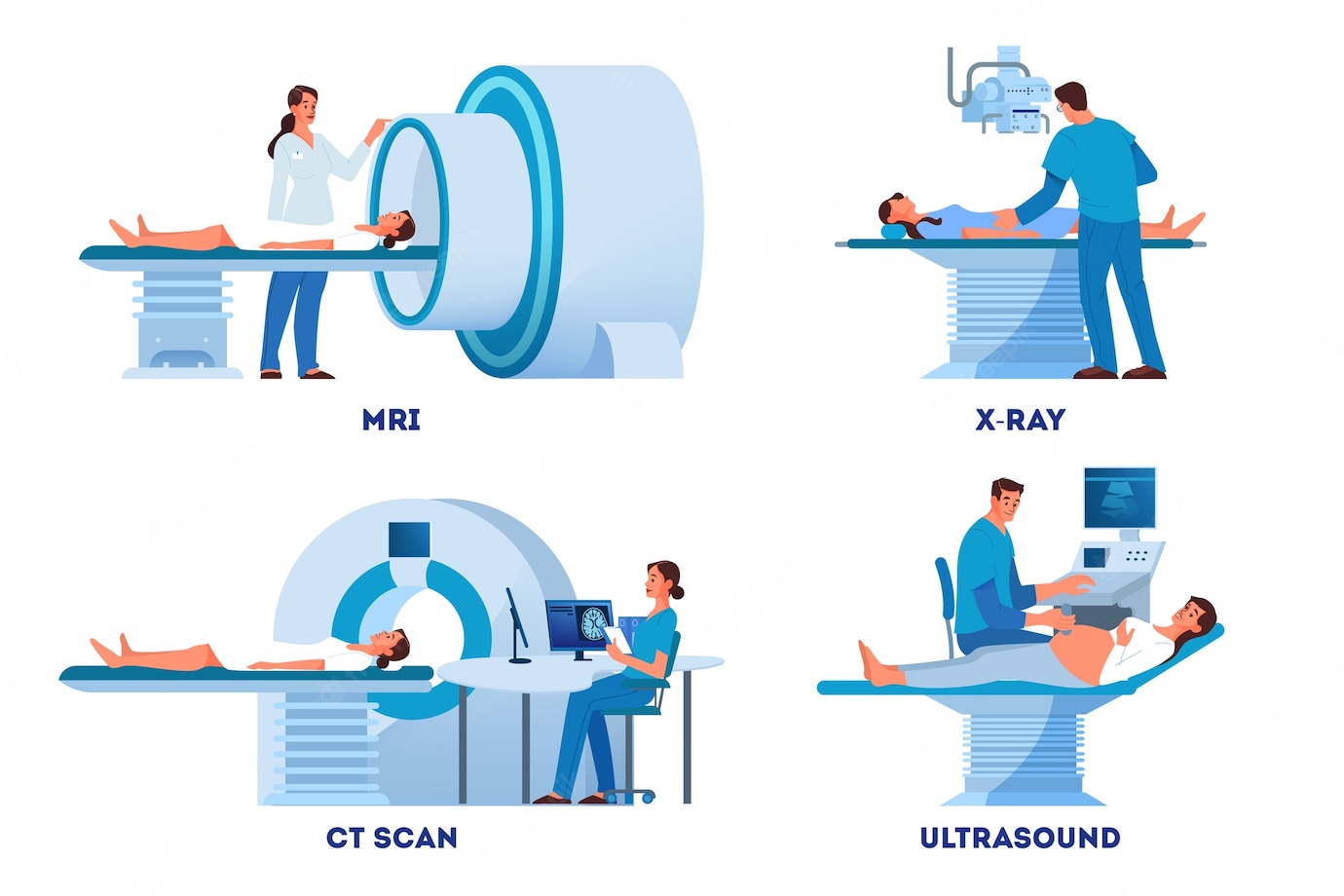 Электронная медицинская карта
МРТ
Центральный архив медицинских изображений
Врач-диагност
10
КТ
10
Лабораторная информационная система
Подсистема «Центральный архив медицинских изображений (ЦАМИ)»
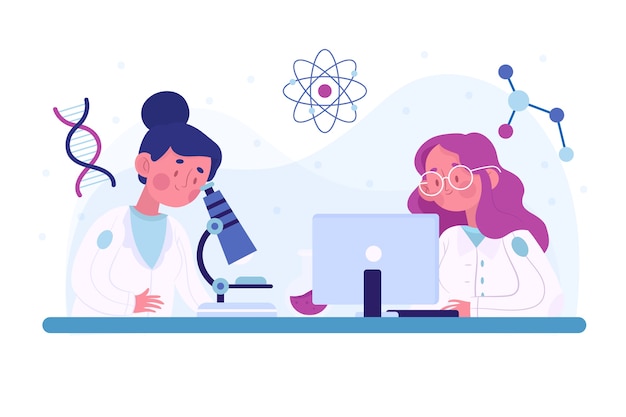 За 9 месяцев 2022 года в информационную систему внесено более 1 млн лабораторных исследований
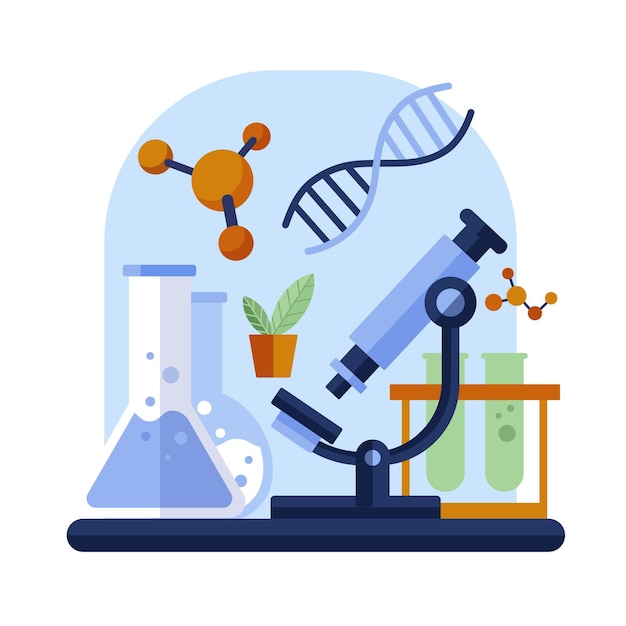 Автоматический обмен сведениями и результатами лабораторных исследований с Единой цифровой платформой производят 183 единиц современной лабораторной техники. В 2022 году планируется подключение еще 56 лабораторных анализаторов
11
11
Телемедицинские консультации
Формат:
Врач-пациент
Формат:
Врач-врач
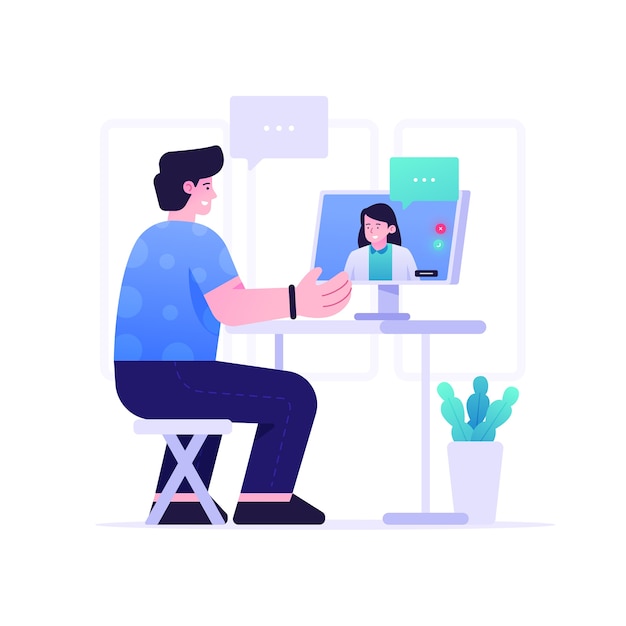 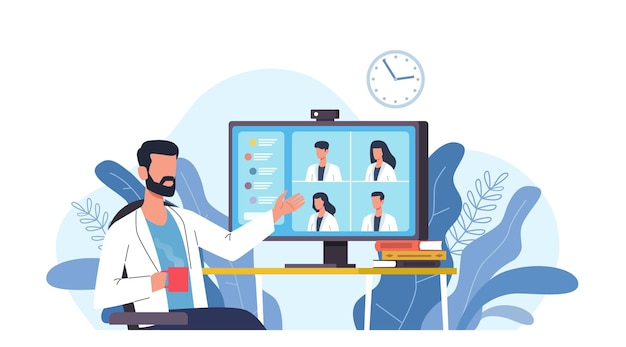 За 9 месяцев 2022 года проведено более 1 тыс. телемедицинских консультаций в формате врач-врач
Планируется реализовать в текущем году
12
Скорая медицинская помощь
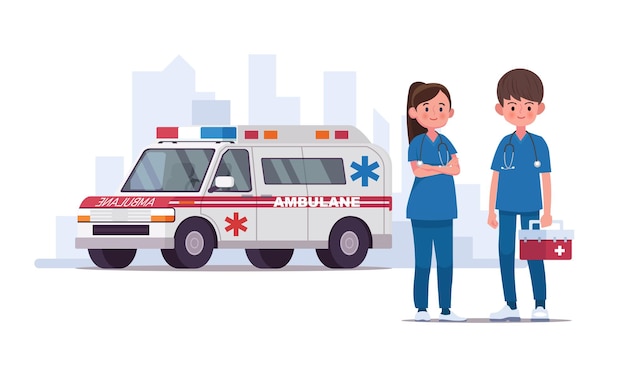 В Дагестане внедрена единая информационная система скорой медицинской помощи, в которой работают: 

Дагестанский центр медицины катастроф 

5 межрайонных станций скорой медицинской помощи

42 отделения скорой медицинской помощи при городских и районных больницах
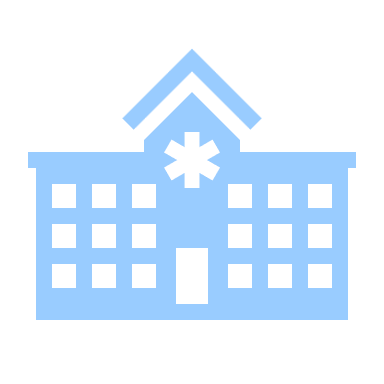 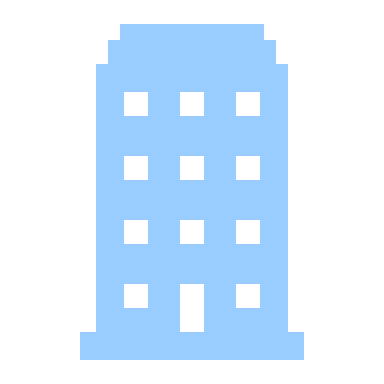 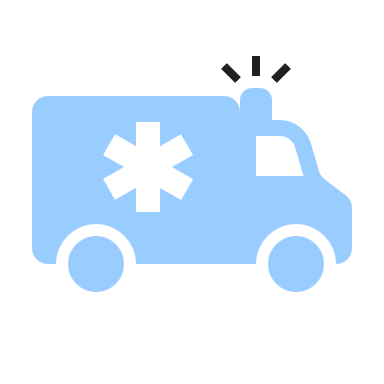 473 181 выездов скорой медицинской помощи зафиксировано в информационной за 9 месяцев 2022 года
13
Передача медицинских сведений в ВИМИС Минздрава России в 2021 и 2022 годах
ВИМИС «ОНКО»
ВИМИС «АКиНЕО»
ВИМИС «ССЗ»
2021
2022
14
Освещение деятельности по цифровизации здравоохранения Республики Дагестан
Освещение в средствах массовой информации и участие в профильных мероприятиях
Обмен опытом с другими субъектами Российской Федерации
Делегация из Рязанской области
Выступление на местном телевидение
Делегация из Оренбургской области
Стратегическая сессия «Цифровая трансформация здравоохранения Оренбургской области»
Выступление с докладом на ежегодном конгрессе «Информационные технологии в медицине»
Интервью для портала «Медвестник»
15
Достижение показателей цифровой зрелости за 9 месяцев 2022 года
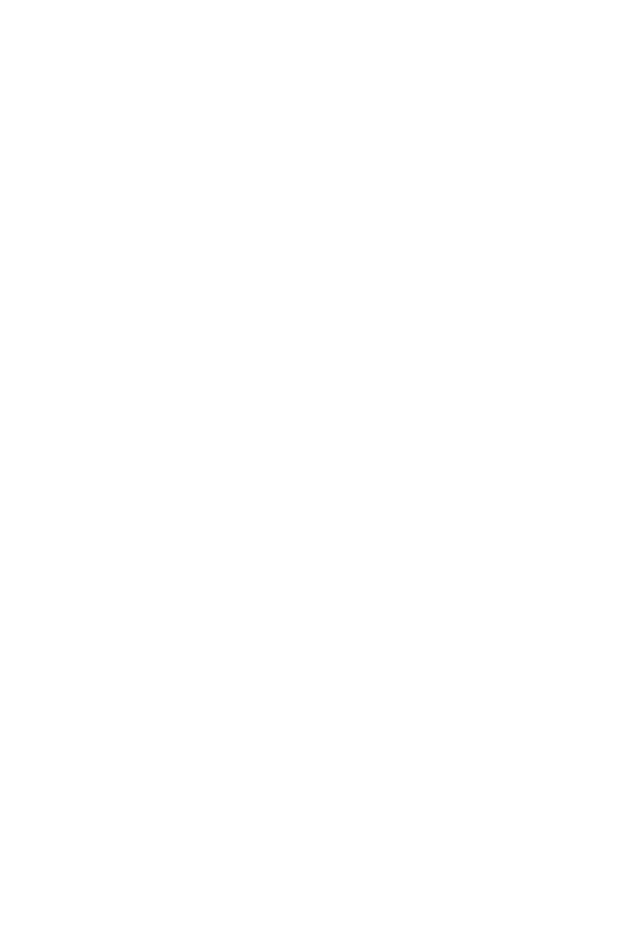 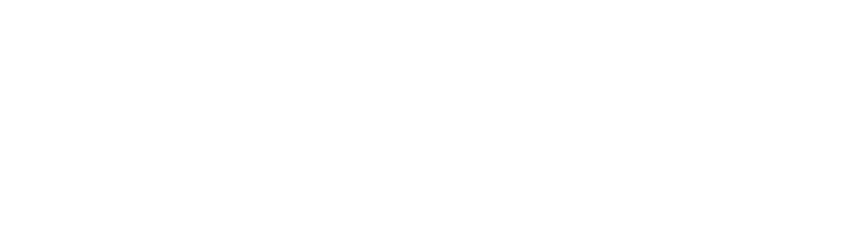 Спасибо за внимание!